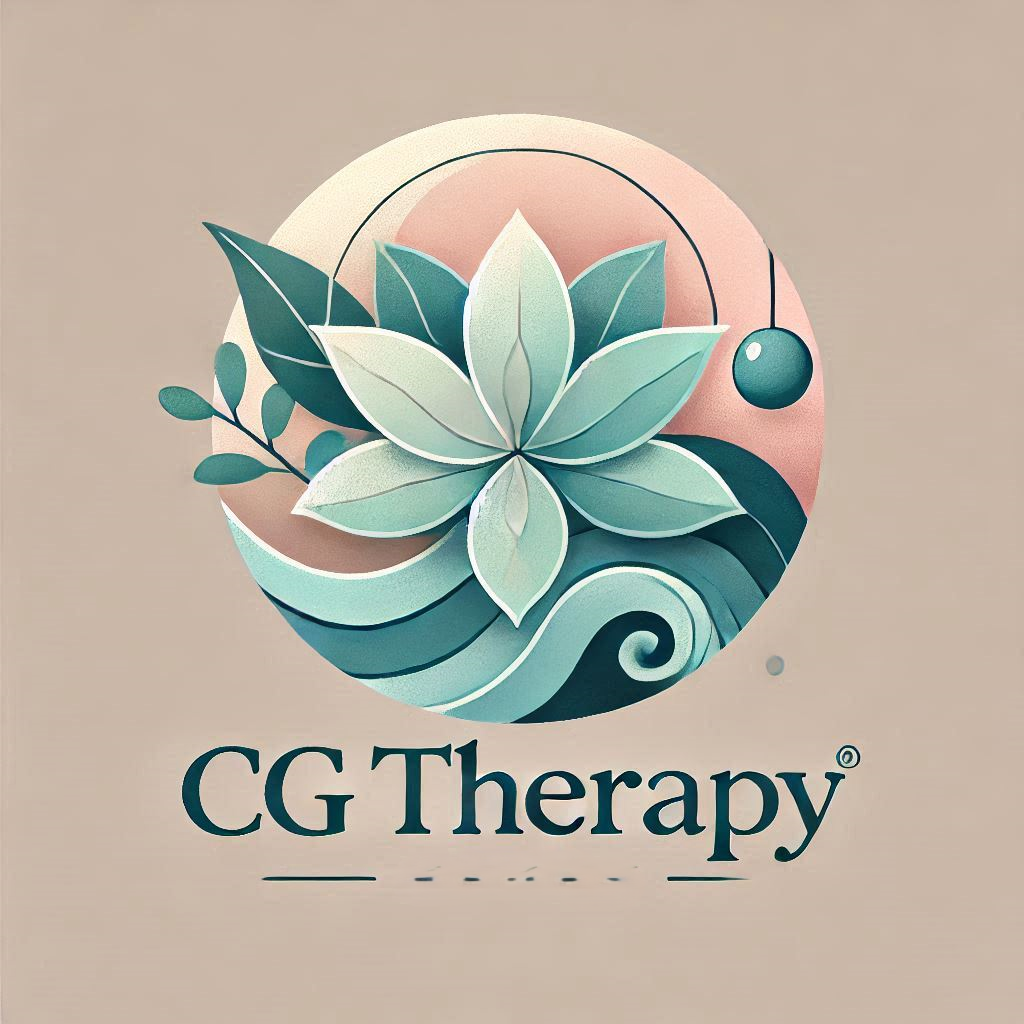 The Menopause – How does it affect wellbeing and mental health at work?
Carol Gledhill
Introduction
Bias
I looked at my potential bias in this study:
 My ability to work has been affected by menopause
 I am in the age bracket of ‘older’ workers

Workplaces
 There may be unconscious bias towards menopausal people
 The attitude that people in this age bracket are no longer productive
Methodology
Secondary Research
Menopause in the Workplace Ltd
Conclusion
Wellbeing is at centre stage for workers
Menopausal people are the fastest-growing workplace demographic
Gen X and millennials choosing menopause friendly employers
50% of employers have hard to fill vacancies
52% of workers say wellbeing programmes are a must-have
147% increase in job posts mentioning wellbeing
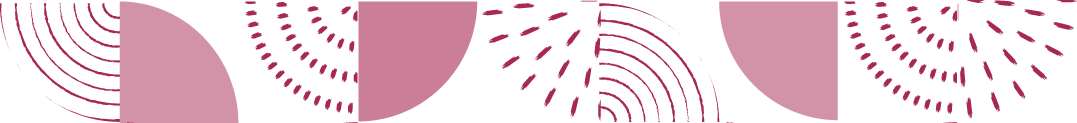 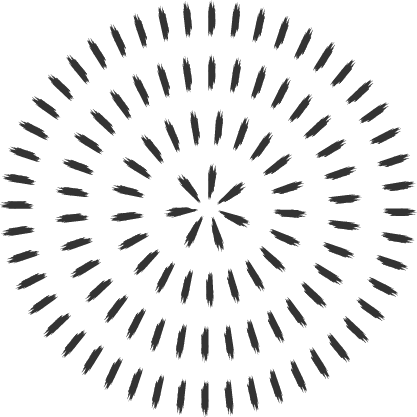 Interview with Director at Henpicked a company working with the House of Commons Women and Equalities Committee
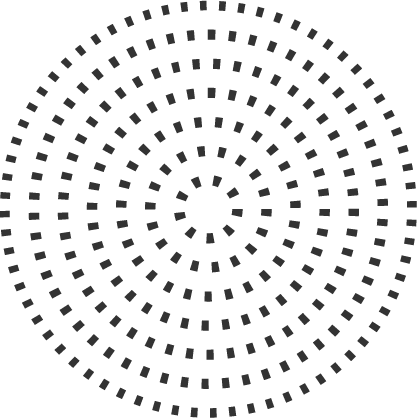 14 May 2024
How interested are companies in retaining & supporting women over 50?
What adjustments do women request the most?
Do you know if women who are suffering the most leave rather than explain?
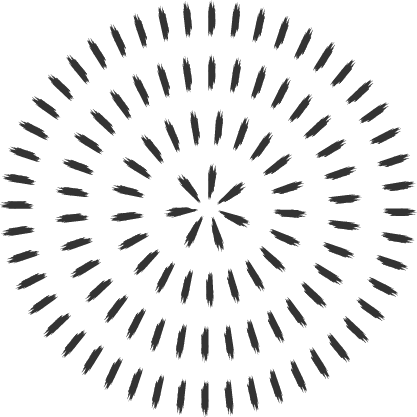 Is there still a stigma around discussing menopause?
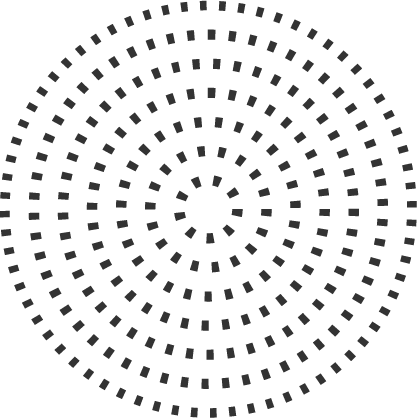 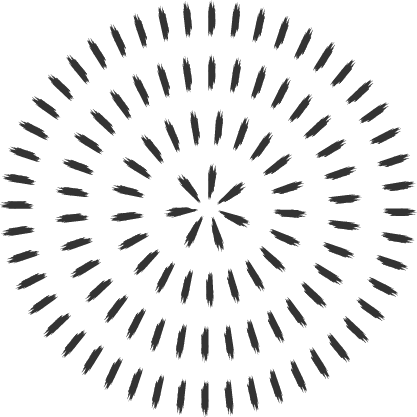 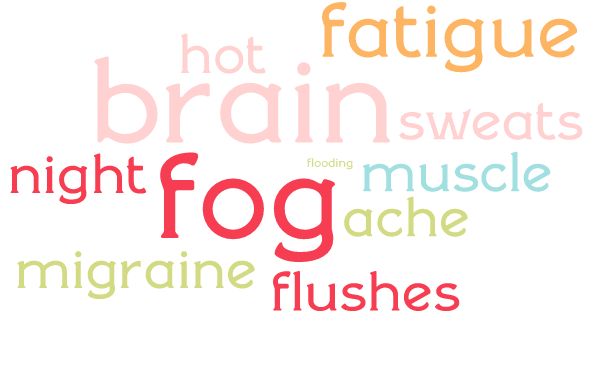 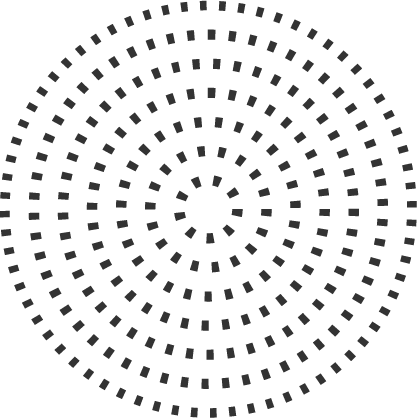 Questionnaires (Consent Given)Employee
Have you experienced any of these symptoms that have affected wellbeing?
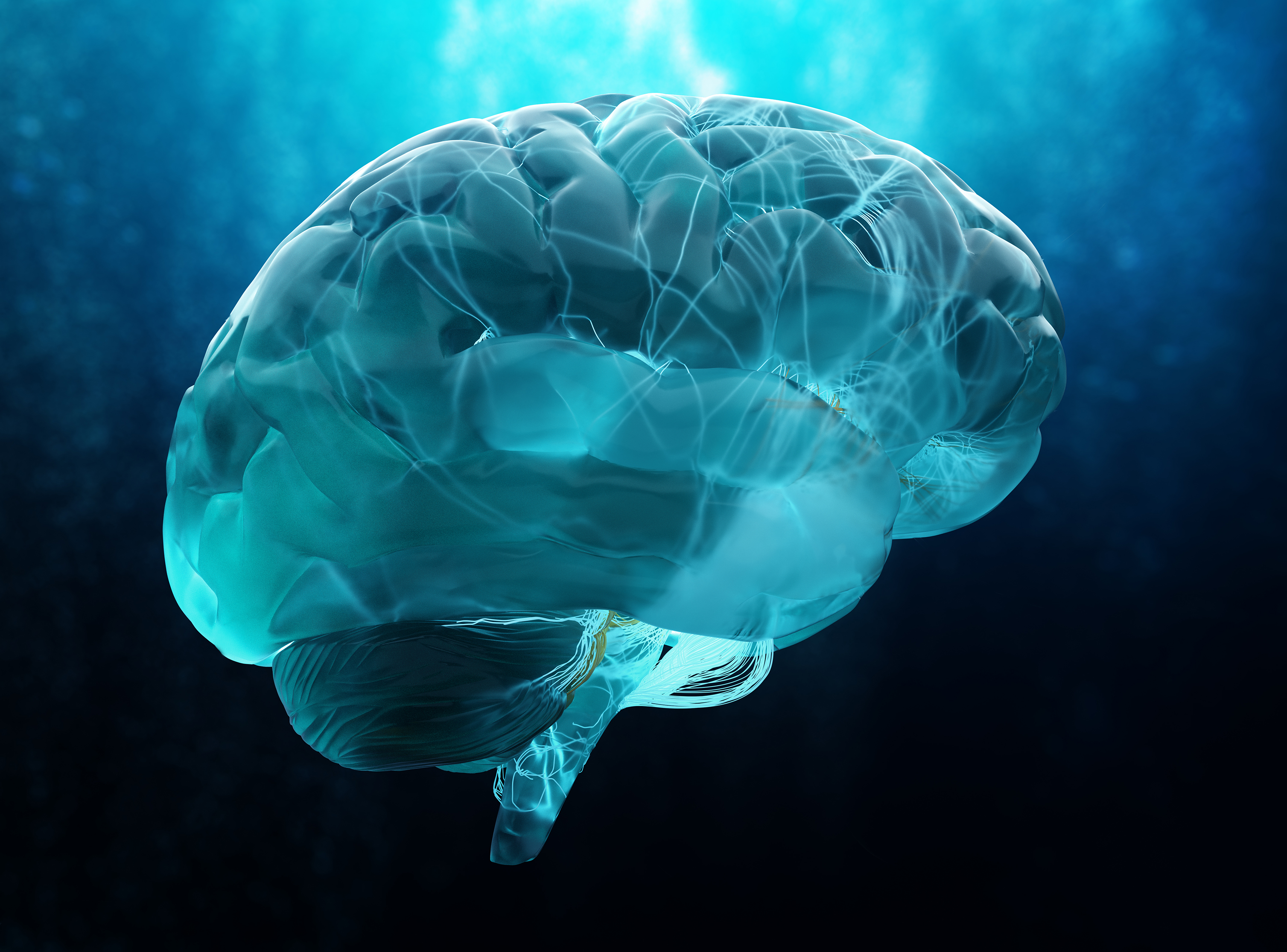 And the winner is ….
1st Place – Brain fog (87.5%)
2nd Place – Joint & muscle pain (83.3%)
3rd Place – Night sweats (75%)
62.5% said menopause was affecting wellbeing at work and mental health
58.3% said they had a stressful job
41.7% said they have a menopause policy
16.7% said they had requested support or adjustments
Example Requests
What adjustments would help you?
Final Questions
Questionnaire to Employers (Consent Given)
Mental Health & Wellbeing
Final Questions
Reflection
Key Points
Neurodivergence
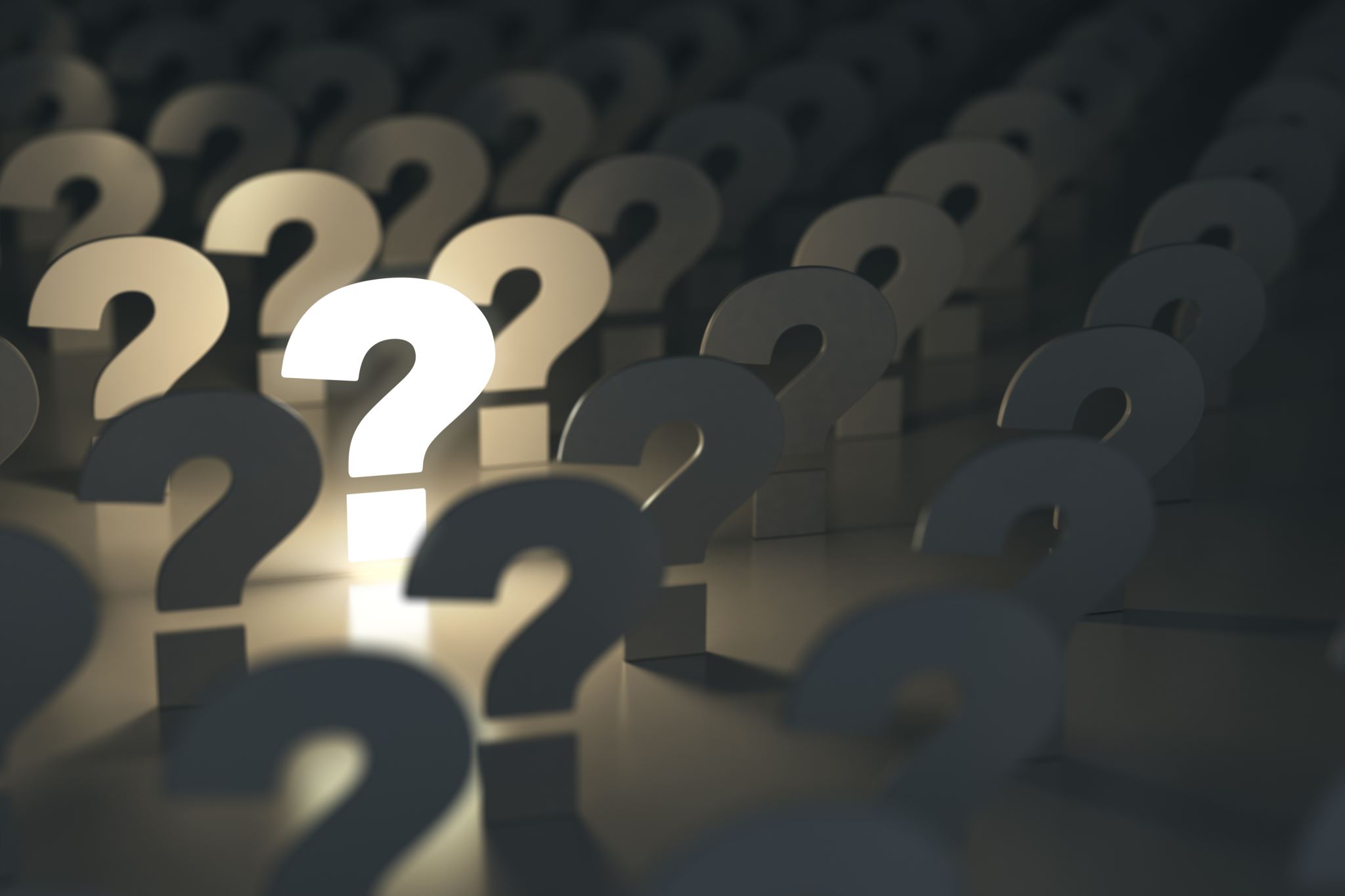 Questions?
Thank you for listening to my presentation
References
https://publications.parliament.uk/pa/cm5803/cmselect/cmwomeq/91/report.html
https://www.cipd.org/uk/knowledge/reports/menopause-workplace-experiences/#:~:text=Two%2Dthirds%20(67%25)%20of,effect%20on%20them%20at%20work.
https://knowledge.bsigroup.com/products/menstruation-menstrual-health-and-menopause-in-the-workplace-guide?version=standard
"C:\Users\cgled\Downloads\CAROL_rodrigo-et-al-2023-effectiveness-of-workplace-based-interventions-to-promote-wellbeing-among-menopausal-women-a.pdf“
https://menopausetrainingnetwork.co.uk/media/zyed0lc1/sme-menopause-friendly-business-case.pdf